Mutations and Genetic Abnormalities
Mutations
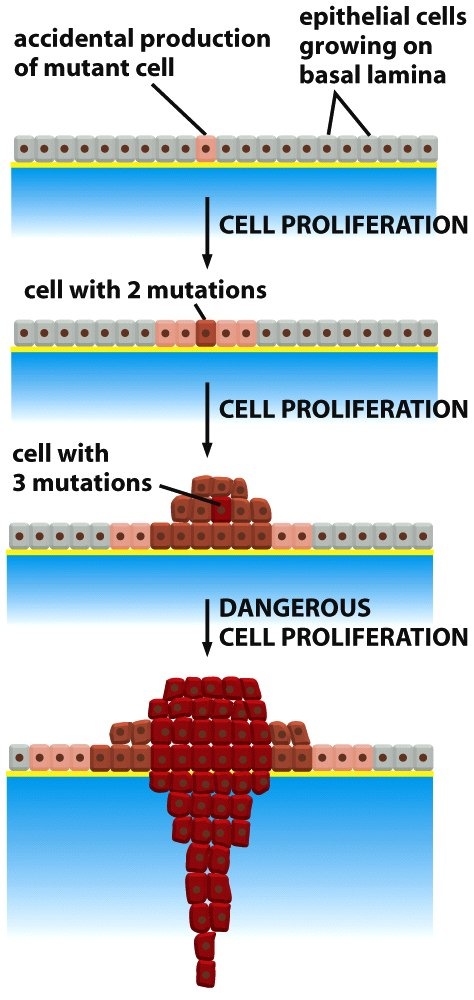 Often starts with a single mutation
One mutation is NOT enough to form cancer
Continuous mutations are dangerous
Evidence that DNA mutations cause cancer
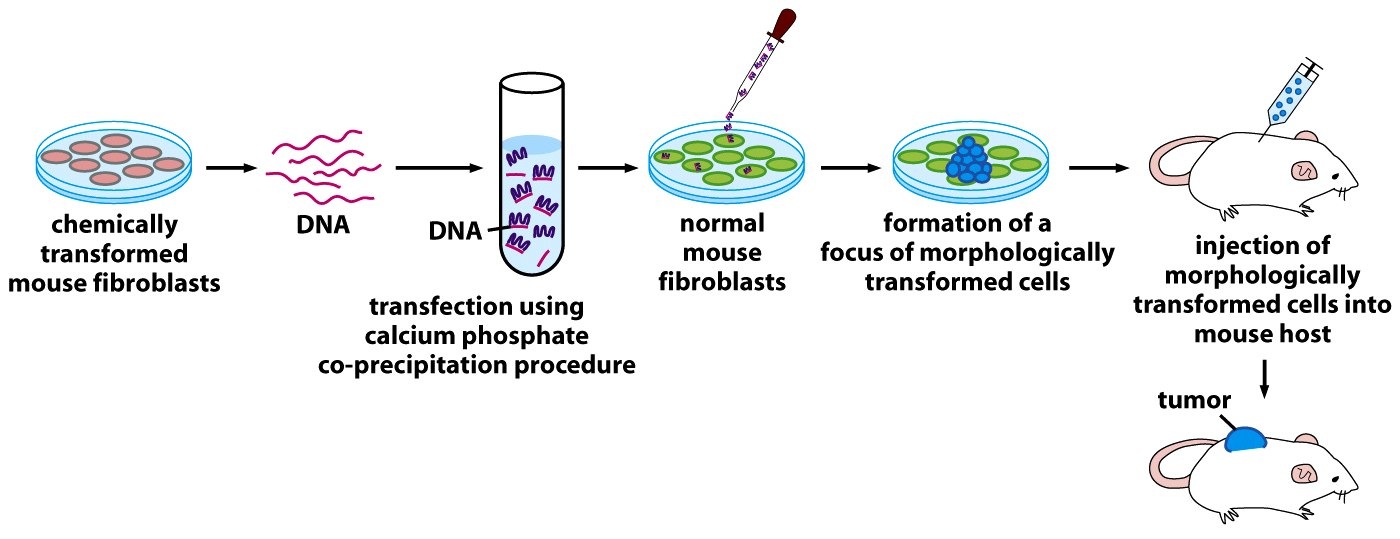 Mutations
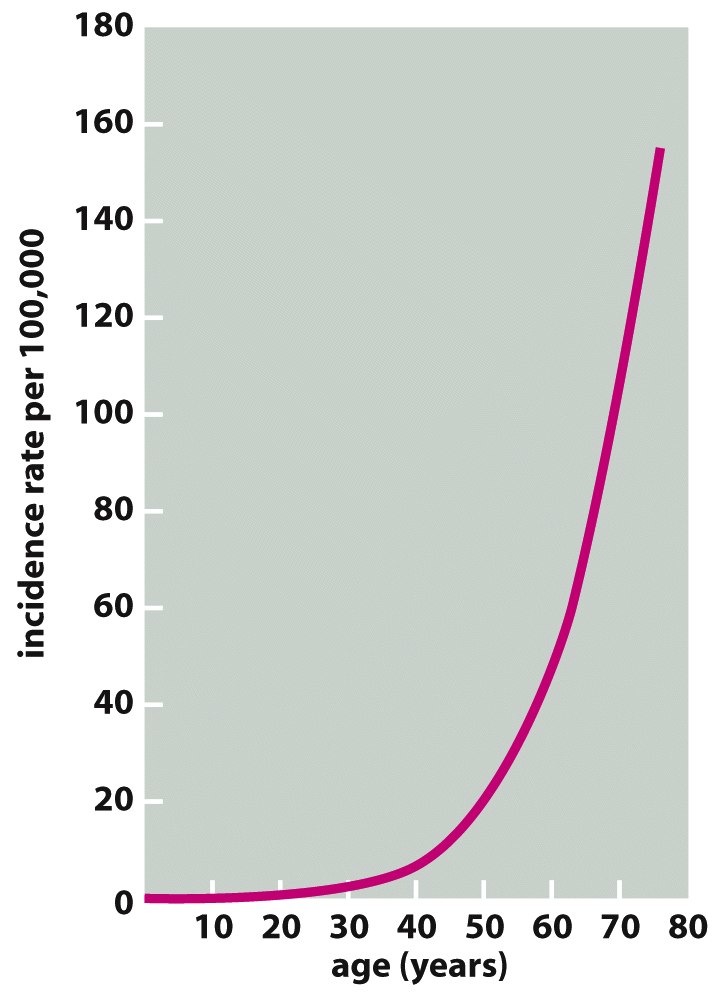 Cancer is a MULTI-STEP process
Reflected in correlation between age and incidence of cancers
Genes Affected by Mutation
Oncogenes-turn healthy cell into cancerous cell when activated
acquired mutations, not inherited
Genes Affected by Mutation
Tumor Suppressor Genes- protective measure against cancer cells.
turned off, no protection
most are acquired
Genes Affected by Mutation
DNA repair genes- fix mistakes when DNA is copied
mutated-no proofreading
can be inherited